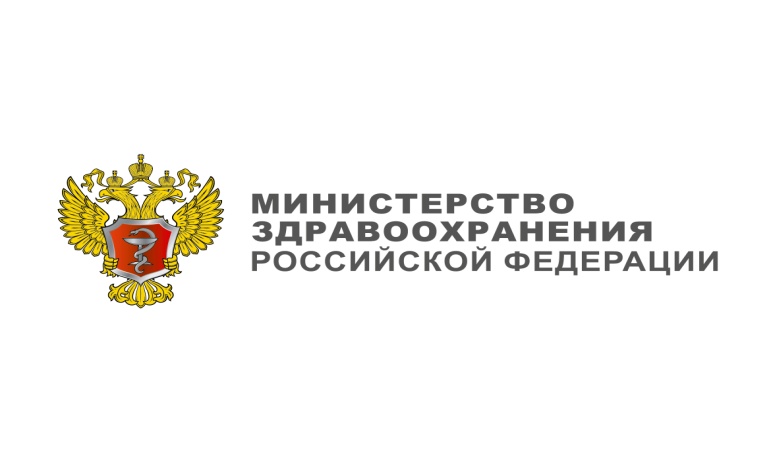 ВСЕРОССИЙСКОЙ СОВЕЩАНИЕ РУКОВОДИТЕЛЕЙ СЛУЖБЫ МЕДИЦИНСКОЙ СТАТИСТИКИ

МОСКВА,  12 ОКТЯБРЯ 2023 ГОДА

Начальник отдела медицинской статистики 
Департамента мониторинга, анализа и стратегического 
развития здравоохранения

АЛЕКСАНДРОВА ГАЛИНА АЛЕКСАНДРОВНА
РОССИЯ 2022
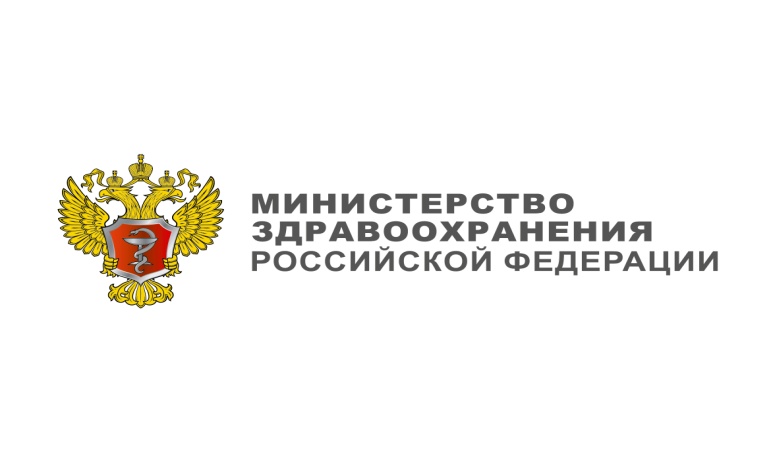 МИНИСТЕРСТВО ЗДРАВООХРАНЕНИЯ РОССИЙСКОЙ ФЕДЕРАЦИИ
ИЗМЕНЕНИЯ, ВНОСИМЫЕ В ДЕЙСТВУЮЩИЕ ФОРМЫ ФЕДЕРАЛЬНОГО И ОТРАСЛЕВОГО СТАТИСТИЧЕСКОГО  НАБЛЮДЕНИЯ
РОССИЯ 2023
В соответствии с пунктом 7 Плана  мероприятий  по  борьбе с хроническим 
вирусным гепатитом С на территории Российской Федерации в период 
до 2030 года, утвержденным распоряжением Правительства 
Российской Федерации от 2 ноября 2022 г. № 3006-р
с отчета за 2023 год вводится новая форма федерального 
статистического наблюдения:
В форму включают данные о заболеваниях – хронических 
вирусных гепатитах, и о пациентах с этими заболеваниями, их обследовании, лечении и диспансерном наблюдении
№ 65 «Сведения о вирусных гепатитах»
РОССИЯ 2023
ИЗМЕНЕНИЯ, ВНОСИМЫЕ В ДЕЙСТВУЮЩИЕ ФОРМЫ ФЕДЕРАЛЬНОГО И ОТРАСЛЕВОГО  СТАТИСТИЧЕСКОГО   НАБЛЮДЕНИЯ
Вносятся изменения в следующие формы федерального статистического наблюдения:
№ 12 «Сведения о числе заболеваний, зарегистрированных  у пациентов, проживающих в районе обслуживания медицинской организации»

№ 14 «Сведения о деятельности подразделений медицинской организации, оказывающих медицинскую помощь  в стационарных условиях»

№ 30 «Сведения о медицинской организации» 

№ 47 «Сведения о сети и деятельности медицинских организаций»

№ 36 «Сведения о контингентах психически больных»
РОССИЯ 2023
ИЗМЕНЕНИЯ, ВНОСИМЫЕ В ДЕЙСТВУЮЩИЕ ФОРМЫ ФЕДЕРАЛЬНОГО СТАТИСТИЧЕСКОГО   НАБЛЮДЕНИЯ
ФОРМА ФЕДЕРАЛЬНОГО  СТАТИСТИЧЕСКОГО НАБЛЮДЕНИЯ № 12

«СВЕДЕНИЯ О ЧИСЛЕ ЗАБОЛЕВАНИЙ, ЗАРЕГИСТРИРОВАННЫХ У ПАЦИЕНТОВ, 
ПРОЖИВАЮЩИХ В РАЙОНЕ ОБСЛУЖИВАНИЯ
МЕДИЦИНСКОЙ ОРГАНИЗАЦИИ»
Изменения вносятся в соответствии с пунктом 3 протокола заседания Совета при Правительстве Российской Федерации по вопросам попечительства в социальной сфере  от 7 июня 2023 года № 3
РОССИЯ 2023
ИЗМЕНЕНИЯ, ВНОСИМЫЕ В ФОРМУ ФЕДЕРАЛЬНОГО СТАТИСТИЧЕСКОГО   НАБЛЮДЕНИЯ № 12
В таблицы 1000, 2000, 3000 и 4000 добавлены новые строки:
Добавлены новые таблицы:
(1005)                                                                                                   Код по ОКЕИ: человек – 792
Число зарегистрированных заболеваний ожирением (из гр. 4 стр. 5.10) у мальчиков всего 1 _______,  из них в возрасте 0-4 года 2 ______, 5-9 лет 3 ______ , крайняя степень ожирения (из гр. 4 стр.5.10.1)  у мальчиков всего 4 ______, из них в возрасте 0-4 года 5 ____,  5-9 лет 6 ______ , число с впервые в жизни установленным диагнозом ожирение (из гр. 10 стр. 5.10) у мальчиков 7 _______,  крайняя степень ожирения (из гр. 10 стр. 5.10.1) у мальчиков 8 ________.
(2005)                                                                                                              Код по ОКЕИ: человек - 792
Из числа с впервые в жизни  установленным диагнозом ожирение (из гр. 10 стр. 5.10) 
у юношей  1 _____, крайняя степень ожирения (из гр. 10 стр. 5.10.1) у юношей 2 ____.
(3006 и 4005)                                                                                               Код по ОКЕИ: человек - 792
Число зарегистрированных заболеваний ожирением (из гр. 4 стр. 5.10) у мужчин  1 ________, из них с впервые в жизни установленным диагнозом (из гр. 1) 2 _______, крайняя степень ожирения (из гр. 4 стр. 5.10.1) у мужчин 3 __________, из них с впервые в жизни установленным диагнозом (из гр. 3) 4 _________.
РОССИЯ 2023
ИЗМЕНЕНИЯ, ВНОСИМЫЕ В ФОРМУ ФЕДЕРАЛЬНОГО СТАТИСТИЧЕСКОГО   НАБЛЮДЕНИЯ № 12
Внесены изменения в таблицу 1900:
Из числа новорожденных поступивших под наблюдение (табл. 1700) обследовано на: фенилкетонурию   1 _________ , врожденный гипотиреоз 2__________ , адреногенитальный  синдром  3  _________ 	,  галактоземию   4  ___________  , муковисцидоз   5 ___________ , наследственные и /или врожденные заболевания  в рамках  расширенного неонатального  скрининга 6__________, из них на наследственные болезни обмена методом тандемной масс- спектрометрии 7 _______ , спинальную мышечную дистрофию 8 _______ , первичные иммунодефициты 9 __________ .
Внесены изменения в таблицу 4001:
РОССИЯ 2023
ИЗМЕНЕНИЯ, ВНОСИМЫЕ В ДЕЙСТВУЮЩИЕ ФОРМЫ ФЕДЕРАЛЬНОГО СТАТИСТИЧЕСКОГО   НАБЛЮДЕНИЯ
ФОРМА ФЕДЕРАЛЬНОГО  СТАТИСТИЧЕСКОГО НАБЛЮДЕНИЯ № 14

«СВЕДЕНИЯ О ДЕЯТЕЛЬНОСТИ СТАЦИОНАРА»
РОССИЯ 2023
ИЗМЕНЕНИЯ, ВНОСИМЫЕ В ФОРМУ ФЕДЕРАЛЬНОГО 
СТАТИСТИЧЕСКОГО   НАБЛЮДЕНИЯ № 14
В таблицу 2000 добавлены новые строки
Код по ОКЕИ: человек - 792
Добавлена новая таблица 2801:
(2801) 
(в том числе, из таблицы 2800) экстракорпоральная мембранная оксигенация: 
до 1 суток 1 _________, до 3-х суток 2________, 30 суток и более 3______, 
умерло: в течение 1 часа 4_______, в течение 1 суток 5 __________.
РОССИЯ 2023
ИЗМЕНЕНИЯ, ВНОСИМЫЕ В ДЕЙСТВУЮЩИЕ ФОРМЫ ФЕДЕРАЛЬНОГО И ОТРАСЛЕВОГО  СТАТИСТИЧЕСКОГО   НАБЛЮДЕНИЯ
ФОРМА ФЕДЕРАЛЬНОГО  СТАТИСТИЧЕСКОГО НАБЛЮДЕНИЯ № 30

«СВЕДЕНИЯ О МЕДИЦИНСКОЙ ОРГАНИЗАЦИИ»
Изменения в форму вносятся в соответствии с новой номенклатурой должностей медицинских и фармацевтических работников, утвержденной  приказом Минздрава России от 2 мая 2023 г. № 205н«Об утверждении Номенклатуры должностей» 
(зарегистрирован Минюстом России 1 июня 2023 г., № 73664)
РОССИЯ 2023
ИЗМЕНЕНИЯ, ВНОСИМЫЕ В ФОРМУ ФЕДЕРАЛЬНОГО  
СТАТИСТИЧЕСКОГО   НАБЛЮДЕНИЯ № 30
Внесены изменения в таблицу 1001:
РОССИЯ 2023
ИЗМЕНЕНИЯ, ВНОСИМЫЕ В ФОРМУ ФЕДЕРАЛЬНОГО  
СТАТИСТИЧЕСКОГО   НАБЛЮДЕНИЯ № 30
В таблицу 1003  внесены изменения в наименование строк:
Передвижные подразделения и формы работы
       (1003)
РОССИЯ 2023
ИЗМЕНЕНИЯ, ВНОСИМЫЕ В ФОРМУ ФЕДЕРАЛЬНОГО  
СТАТИСТИЧЕСКОГО   НАБЛЮДЕНИЯ № 30
Внесены изменения в таблицу  1100
РОССИЯ 2023
ИЗМЕНЕНИЯ, ВНОСИМЫЕ В ФОРМУ ФЕДЕРАЛЬНОГО  
СТАТИСТИЧЕСКОГО   НАБЛЮДЕНИЯ № 30
Внесены изменения в таблицу  1100
РОССИЯ 2023
ИЗМЕНЕНИЯ, ВНОСИМЫЕ В ФОРМУ ФЕДЕРАЛЬНОГО  
СТАТИСТИЧЕСКОГО   НАБЛЮДЕНИЯ № 30
Внесены изменения в таблицу  1100
РОССИЯ 2023
ИЗМЕНЕНИЯ, ВНОСИМЫЕ В ФОРМУ ФЕДЕРАЛЬНОГО  
СТАТИСТИЧЕСКОГО   НАБЛЮДЕНИЯ № 30
Внесены изменения в таблицу  1100
РОССИЯ 2023
ИЗМЕНЕНИЯ, ВНОСИМЫЕ В ФОРМУ ФЕДЕРАЛЬНОГО  
СТАТИСТИЧЕСКОГО   НАБЛЮДЕНИЯ № 30
Внесены изменения в таблицу  1100
РОССИЯ 2023
ИЗМЕНЕНИЯ, ВНОСИМЫЕ В ФОРМУ ФЕДЕРАЛЬНОГО  
СТАТИСТИЧЕСКОГО   НАБЛЮДЕНИЯ № 30
Внесены изменения в таблицу  1104
РОССИЯ 2023
ИЗМЕНЕНИЯ, ВНОСИМЫЕ В ФОРМУ ФЕДЕРАЛЬНОГО  
СТАТИСТИЧЕСКОГО   НАБЛЮДЕНИЯ № 30
В  таблицу 1105 внесены дополнительные графы:
РОССИЯ 2023
ИЗМЕНЕНИЯ, ВНОСИМЫЕ В ФОРМУ ФЕДЕРАЛЬНОГО  
СТАТИСТИЧЕСКОГО   НАБЛЮДЕНИЯ № 30
В  таблице 1106 исключена графа 3 – «число»
Внесены изменения в таблицу 1109
РОССИЯ 2023
ИЗМЕНЕНИЯ, ВНОСИМЫЕ В ФОРМУ ФЕДЕРАЛЬНОГО  
СТАТИСТИЧЕСКОГО   НАБЛЮДЕНИЯ № 30
В таблице 1110 и 1111 внесена изменения в строку 5:
Внесены изменения в таблицу 2100:
РОССИЯ 2023
ИЗМЕНЕНИЯ, ВНОСИМЫЕ В ФОРМУ ФЕДЕРАЛЬНОГО  
СТАТИСТИЧЕСКОГО   НАБЛЮДЕНИЯ № 30
Внесены изменения в таблицу 2600
Диспансерное наблюдение за ветеранами Великой Отечественной войны, боевых действий, военной службы и инвалидами Великой Отечественной войны, боевых действий, человек
(2600)
РОССИЯ 2023
ИЗМЕНЕНИЯ, ВНОСИМЫЕ В ФОРМУ ФЕДЕРАЛЬНОГО  
СТАТИСТИЧЕСКОГО   НАБЛЮДЕНИЯ № 30
Внесены изменения в  таблицу  3150
Коечный фонд санаторно-курортной организации (подразделения) и его использование
РОССИЯ 2023
ИЗМЕНЕНИЯ, ВНОСИМЫЕ В ФОРМУ ФЕДЕРАЛЬНОГО  
СТАТИСТИЧЕСКОГО   НАБЛЮДЕНИЯ № 30
Внесены изменения в  таблицу  5300 «Деятельность лаборатории»:
РОССИЯ 2023
ИЗМЕНЕНИЯ, ВНОСИМЫЕ В ФОРМУ ФЕДЕРАЛЬНОГО  
СТАТИСТИЧЕСКОГО   НАБЛЮДЕНИЯ № 30
Внесены изменения в таблицу  5301:
РОССИЯ 2023
ИЗМЕНЕНИЯ, ВНОСИМЫЕ В ФОРМУ ФЕДЕРАЛЬНОГО  
СТАТИСТИЧЕСКОГО   НАБЛЮДЕНИЯ № 30
Внесены изменения в  таблицу  5301:
РОССИЯ 2023
ИЗМЕНЕНИЯ, ВНОСИМЫЕ В ФОРМУ ФЕДЕРАЛЬНОГО  
СТАТИСТИЧЕСКОГО   НАБЛЮДЕНИЯ № 30
Внесены изменения в  таблицу  5302 «Оснащение лаборатории оборудованием, единица:
РОССИЯ 2023
ИЗМЕНЕНИЯ, ВНОСИМЫЕ В ФОРМУ ФЕДЕРАЛЬНОГО  
СТАТИСТИЧЕСКОГО   НАБЛЮДЕНИЯ № 30
Внесены изменения в  таблицу  7004 «Сведения о применении телемедицинских 
технологий при оказании медицинской помощи
:
РОССИЯ 2023
ИЗМЕНЕНИЯ, ВНОСИМЫЕ В ДЕЙСТВУЮЩИЕ ФОРМЫ ФЕДЕРАЛЬНОГО И ОТРАСЛЕВОГО  СТАТИСТИЧЕСКОГО   НАБЛЮДЕНИЯ
ФОРМА ФЕДЕРАЛЬНОГО  СТАТИСТИЧЕСКОГО НАБЛЮДЕНИЯ № 47

«СВЕДЕНИЯ О СЕТИ И ДЕЯТЕЛЬНОСТИ 
МЕДИЦИНСКОЙ ОРГАНИЗАЦИИ»
РОССИЯ 2023
ИЗМЕНЕНИЯ, ВНОСИМЫЕ В ФОРМУ ФЕДЕРАЛЬНОГО 
СТАТИСТИЧЕСКОГО   НАБЛЮДЕНИЯ № 47
Добавлены новые строки и графы  в таблицу  0100
РОССИЯ 2023
ИЗМЕНЕНИЯ, ВНОСИМЫЕ В ФОРМУ ФЕДЕРАЛЬНОГО 
СТАТИСТИЧЕСКОГО   НАБЛЮДЕНИЯ № 47
Добавлены новые строки и графы  в таблицу  0100
РОССИЯ 2023
ИЗМЕНЕНИЯ, ВНОСИМЫЕ В ФОРМУ ФЕДЕРАЛЬНОГО 
СТАТИСТИЧЕСКОГО   НАБЛЮДЕНИЯ № 47
Добавлены новая графа в таблицу  0200
РОССИЯ 2023
ИЗМЕНЕНИЯ, ВНОСИМЫЕ В ФОРМУ ФЕДЕРАЛЬНОГО 
СТАТИСТИЧЕСКОГО   НАБЛЮДЕНИЯ № 47
Добавлена новая строка в таблицу  0400 «Станции, отделения скорой медицинской помощи»
РОССИЯ 2023
ИЗМЕНЕНИЯ, ВНОСИМЫЕ В ФОРМУ ФЕДЕРАЛЬНОГО 
СТАТИСТИЧЕСКОГО   НАБЛЮДЕНИЯ № 47
Добавлены новые графы в таблицу  0500 «Сведения о диспансерах»
РОССИЯ 2023
ИЗМЕНЕНИЯ, ВНОСИМЫЕ В ФОРМУ ФЕДЕРАЛЬНОГО 
СТАТИСТИЧЕСКОГО   НАБЛЮДЕНИЯ № 47
Добавлены новые графы в таблицу  0500 «Сведения о диспансерах»
РОССИЯ 2023
ИЗМЕНЕНИЯ, ВНОСИМЫЕ В ФОРМУ ФЕДЕРАЛЬНОГО 
СТАТИСТИЧЕСКОГО   НАБЛЮДЕНИЯ № 47
Добавлены новые строки и графы в таблицу  0600 «Медицинские организации, 
оказывающие медицинскую помощь в амбулаторных условиях: 
амбулатории, поликлиники, женские консультации, диспансеры, 
центры и организации особого типа (за исключением стоматологических поликлиник)»
РОССИЯ 2023
ИЗМЕНЕНИЯ, ВНОСИМЫЕ В ФОРМУ ФЕДЕРАЛЬНОГО 
СТАТИСТИЧЕСКОГО   НАБЛЮДЕНИЯ № 47
Добавлены новые строки в таблицы  0650 и 0660 «Дневные стационары 
по типам медицинских организаций»
РОССИЯ 2023
ИЗМЕНЕНИЯ, ВНОСИМЫЕ В ФОРМУ ФЕДЕРАЛЬНОГО 
СТАТИСТИЧЕСКОГО   НАБЛЮДЕНИЯ № 47
Добавлены новая графа в таблицу  0700 «Коечный фонд лечебно-профилактических 
медицинских организаций, оказывающих медицинскую помощь 
в стационарных условиях, по типам организаций
(за исключением санаторно-курортных организаций и подразделений)», койка
РОССИЯ 2023
ИЗМЕНЕНИЯ, ВНОСИМЫЕ В ФОРМУ ФЕДЕРАЛЬНОГО 
СТАТИСТИЧЕСКОГО   НАБЛЮДЕНИЯ № 47
Добавлены новые строки и графы в таблицу  0800 «Общее число врачебных 
посещений, включая посещения
к стоматологам (без зубных врачей)» единица
РОССИЯ 2023
ИЗМЕНЕНИЯ, ВНОСИМЫЕ В ФОРМУ ФЕДЕРАЛЬНОГО 
СТАТИСТИЧЕСКОГО   НАБЛЮДЕНИЯ № 47
Добавлены новые строки в таблицу  0800 
«Стоматологическая помощь (без зубных врачей)»
РОССИЯ 2023
ИЗМЕНЕНИЯ, ВНОСИМЫЕ В ФОРМУ ФЕДЕРАЛЬНОГО 
СТАТИСТИЧЕСКОГО   НАБЛЮДЕНИЯ № 47
Добавлены новые строки и графа в таблицу  1100 
«Наличие в лечебно-профилактических медицинских организациях
вспомогательных подразделений, отделов, отделений, кабинетов, единица)»
РОССИЯ 2023
ИЗМЕНЕНИЯ, ВНОСИМЫЕ В ФОРМУ ФЕДЕРАЛЬНОГО 
СТАТИСТИЧЕСКОГО   НАБЛЮДЕНИЯ № 47
Добавлены новые строки в таблицу  1200 
«Техническое состояние зданий медицинских организаций»
РОССИЯ 2023
ИЗМЕНЕНИЯ, ВНОСИМЫЕ В ФОРМУ ФЕДЕРАЛЬНОГО 
СТАТИСТИЧЕСКОГО   НАБЛЮДЕНИЯ № 47
Добавлены новые строки в таблицу  1210 
«Число зданий, обеспеченных доступом инвалидов и других 
маломобильных групп населения»
РОССИЯ 2023
ИЗМЕНЕНИЯ, ВНОСИМЫЕ В ФОРМУ ФЕДЕРАЛЬНОГО 
СТАТИСТИЧЕСКОГО   НАБЛЮДЕНИЯ № 47
Добавлены новые строки в таблицу  1700 
«Врачебные должности и физические лица врачей в медицинских организациях»
РОССИЯ 2023
ИЗМЕНЕНИЯ, ВНОСИМЫЕ В ФОРМУ ФЕДЕРАЛЬНОГО 
СТАТИСТИЧЕСКОГО   НАБЛЮДЕНИЯ № 47
Добавлены новые строки в таблицу  1800 
«Штатные и занятые должности, физические лица по типам медицинских организаций»
РОССИЯ 2023
ИЗМЕНЕНИЯ, ВНОСИМЫЕ В ФОРМУ ФЕДЕРАЛЬНОГО 
СТАТИСТИЧЕСКОГО   НАБЛЮДЕНИЯ № 47
В таблице  1800 также переименованы наименования граф и добавлены новые графы
РОССИЯ 2023
ИЗМЕНЕНИЯ, ВНОСИМЫЕ В ДЕЙСТВУЮЩИЕ ФОРМЫ ФЕДЕРАЛЬНОГО СТАТИСТИЧЕСКОГО   НАБЛЮДЕНИЯ
ФОРМА ФЕДЕРАЛЬНОГО СТАТИСТИЧЕСКОГО НАБЛЮДЕНИЯ № 36

«СВЕДЕНИЯ О КОНТИНГЕНТАХ 
ПСИХИЧЕСКИ БОЛЬНЫХ»

Изменения в форму внесены в соответствии с пунктом 1.11 Комплекса мер 
по повышению качества жизни и соблюдения прав  и законных интересов 
детей с психическими расстройствами, проживающих в организациях 
социального обслуживания (детских домах-интернатах), предоставляющих 
социальные услуги в стационарной форме, на 2023-2025 годы, утвержденным Заместителем Председателя Правительства Российской Федерации Т.А. Голиковой 
от 15 февраля 2023 г. № 1644п-П45
РОССИЯ 2023
ИЗМЕНЕНИЯ, ВНОСИМЫЕ В ФОРМУ ФЕДЕРАЛЬНОГО
СТАТИСТИЧЕСКОГО   НАБЛЮДЕНИЯ № 36
В таблицы 2100 и 2120 добавлены новые графы:
РОССИЯ 2023
ИЗМЕНЕНИЯ, ВНОСИМЫЕ В ФОРМУ ФЕДЕРАЛЬНОГО
СТАТИСТИЧЕСКОГО   НАБЛЮДЕНИЯ № 36
В таблицу 2180 добавлены новые графы:
РОССИЯ 2023
ИЗМЕНЕНИЯ, ВНОСИМЫЕ В ФОРМУ ФЕДЕРАЛЬНОГО
СТАТИСТИЧЕСКОГО   НАБЛЮДЕНИЯ № 36
В таблицу 2200 добавлены новые графы:
Внесены изменения в таблицу 2202
Из числа пациентов, находящихся под диспансерным наблюдением и получающих консультативно-лечебную помощь, получили курс лечения/реабилитации бригадным методом, чел: у психиатров для взрослых  1______, психиатров для подростков 2 _____, психиатров детских 3_____, из них дети, проживающие в организациях социального обслуживания для детей с психическими расстройствами (ДДИ)  4 ___________.
РОССИЯ 2023
ИЗМЕНЕНИЯ, ВНОСИМЫЕ В ФОРМУ ФЕДЕРАЛЬНОГО
СТАТИСТИЧЕСКОГО   НАБЛЮДЕНИЯ № 36
Внесены дополнительные строки в  таблицу 2210:
РОССИЯ 2023
ИЗМЕНЕНИЯ, ВНОСИМЫЕ В ФОРМУ ФЕДЕРАЛЬНОГО
СТАТИСТИЧЕСКОГО   НАБЛЮДЕНИЯ № 36
В таблицу 2300 добавлены новые графы:
РОССИЯ 2023
ИЗМЕНЕНИЯ, ВНОСИМЫЕ В ФОРМУ ФЕДЕРАЛЬНОГО
СТАТИСТИЧЕСКОГО   НАБЛЮДЕНИЯ № 36
В таблицу 2600 добавлена новая графа:
РОССИЯ 2023
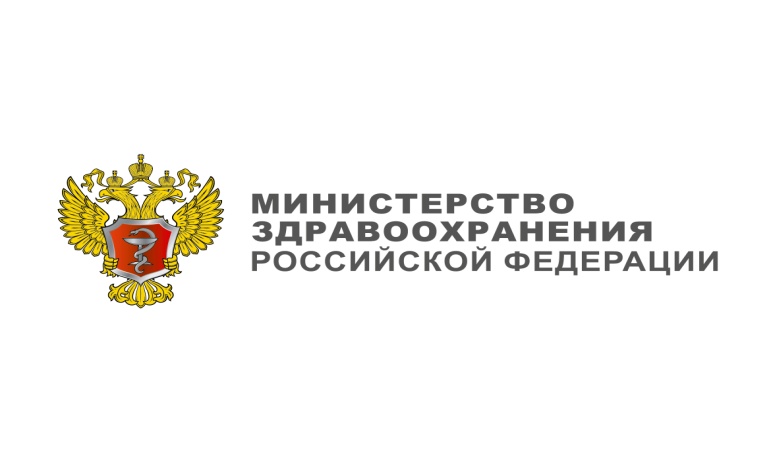 МИНИСТЕРСТВО ЗДРАВООХРАНЕНИЯ РОССИЙСКОЙ ФЕДЕРАЦИИ
БЛАГОДАРЮ ЗА ВНИМАНИЕ!